SR UNIVERSITY HACKATHON’22
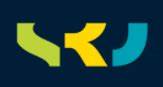 Team Name: 

Theme: 

Problem Statement Title:
<<Team Name>>
<<Problem Statement Title (As on Website)>>
Hackathon - A perfect platform to enhance problem solving and critical thinking skills by embedding project based learning
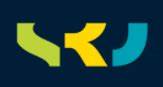 SR UNIVERSITY HACKATHON’22
Existing solution(s) related to chosen PS here(at least 1 feature & 1 limitation about each)
Hackathon - A perfect platform to enhance problem solving and critical thinking skills by embedding project based learning
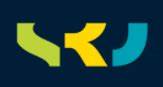 SR UNIVERSITY HACKATHON’22
Describe your proposed idea  / Solution / Prototype here(write statements precisely & elaborate them at the time of presentation)
Hackathon - A perfect platform to enhance problem solving and critical thinking skills by embedding project based learning
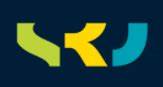 SR UNIVERSITY HACKATHON’22
Uniqueness / Novelty / Innovation in your idea here ( 1 or 2 bullet points)
Hackathon - A perfect platform to enhance problem solving and critical thinking skills by embedding project based learning
SR UNIVERSITY HACKATHON’22
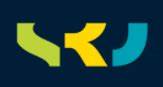 Community use here(target community and how it is useful to them in bullet points)
Hackathon - A perfect platform to enhance problem solving and critical thinking skills by embedding project based learning
SR UNIVERSITY HACKATHON’22
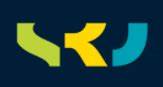 Technology Stack here(bullet points)
Hackathon - A perfect platform to enhance problem solving and critical thinking skills by embedding project based learning
SR UNIVERSITY HACKATHON’22
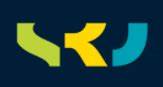 Solution approach here(text / diagram)
Hackathon - A perfect platform to enhance problem solving and critical thinking skills by embedding project based learning
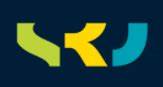 SR UNIVERSITY HACKATHON’22
Working model here(preferably a diagram / flowchart)
Hackathon - A perfect platform to enhance problem solving and critical thinking skills by embedding project based learning
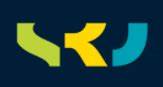 SR UNIVERSITY HACKATHON’22
References here(YouTube link / Web link/ etc…)
Hackathon - A perfect platform to enhance problem solving and critical thinking skills by embedding project based learning
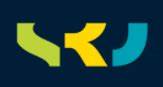 Instructions
Prepare the idea submission document as per this template. 
Presentation time is 10mins, keep it in mind and prepare accordingly. 
Slides for Solution Approach & Working (in terms of diagrams/flow charts).
If you want add extra slides you can add as per your requirement.
For final submission save as pdf and upload pdf file on the website.
Remove this slide before submission.
A perfect platform to enhance problem solving and critical thinking skills by embedding project based learning